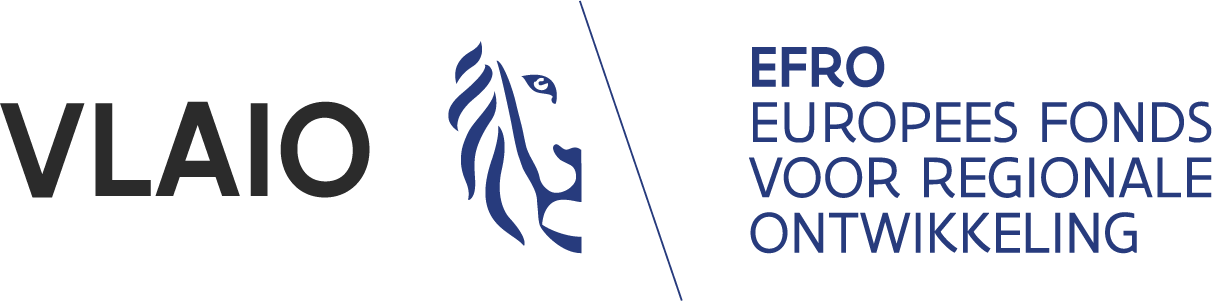 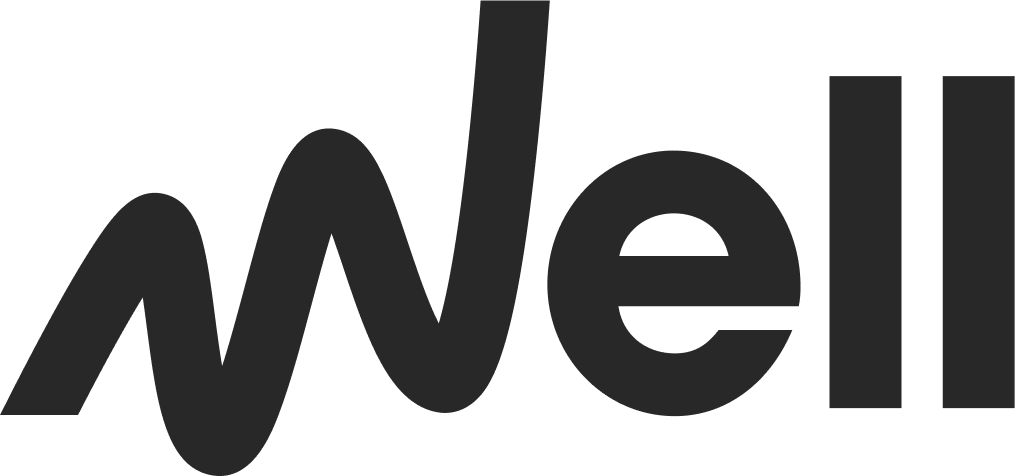 EFRO-project 1422
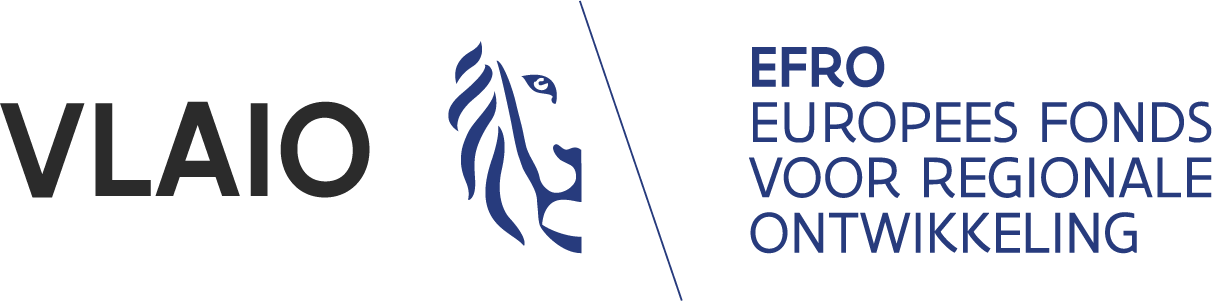 Agenda
01. Idee
03. Evolutie
Wat drijft ons!
Visie en aanpak
02. Oplossing
Voorstelling E-health platform Well
2
Voorstelling well
15 mei 2023
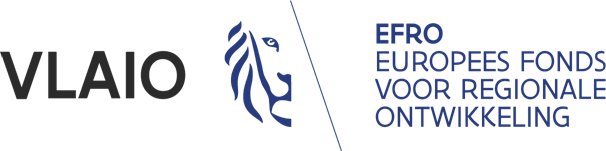 Inleiding
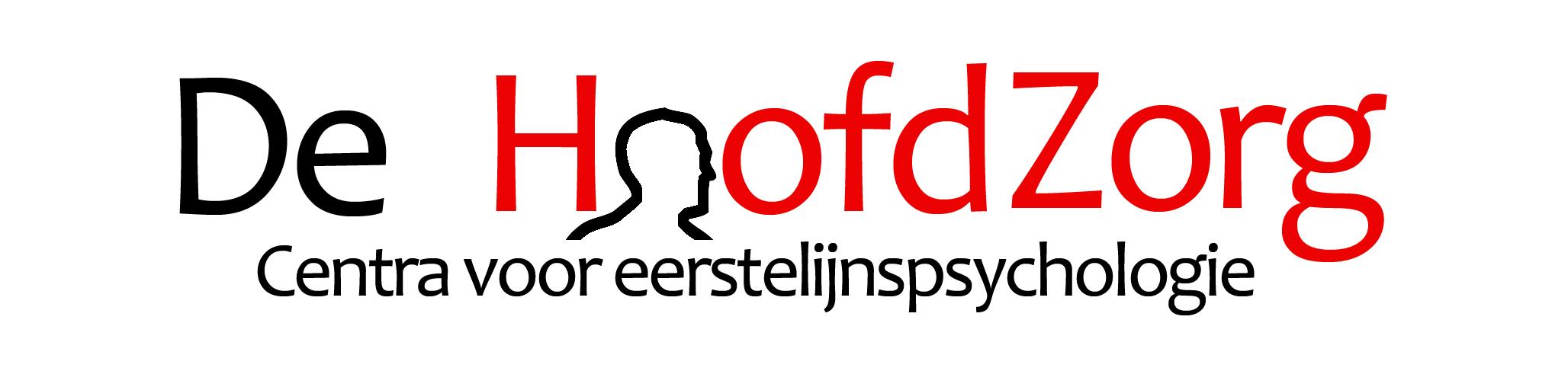 Mensen achter het project
Bart De Saeger
Maarten Verhavert
Partners
De Hoofdzorg
InnoPsy
HYPE
In4care
POM west-vlaanderen
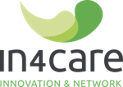 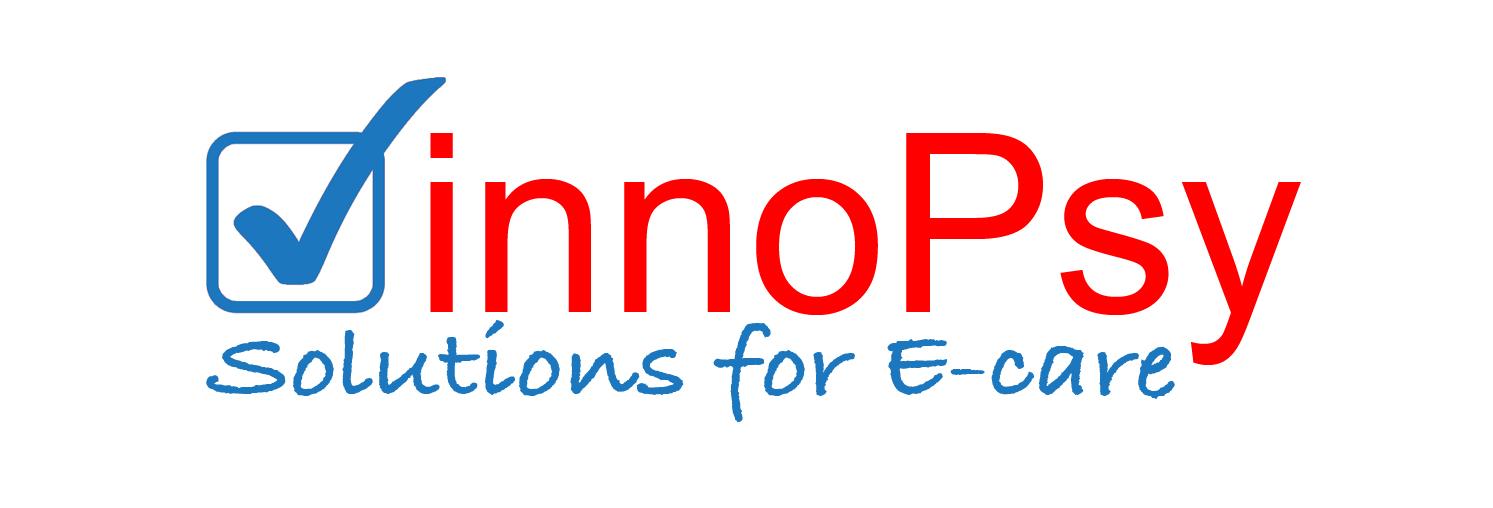 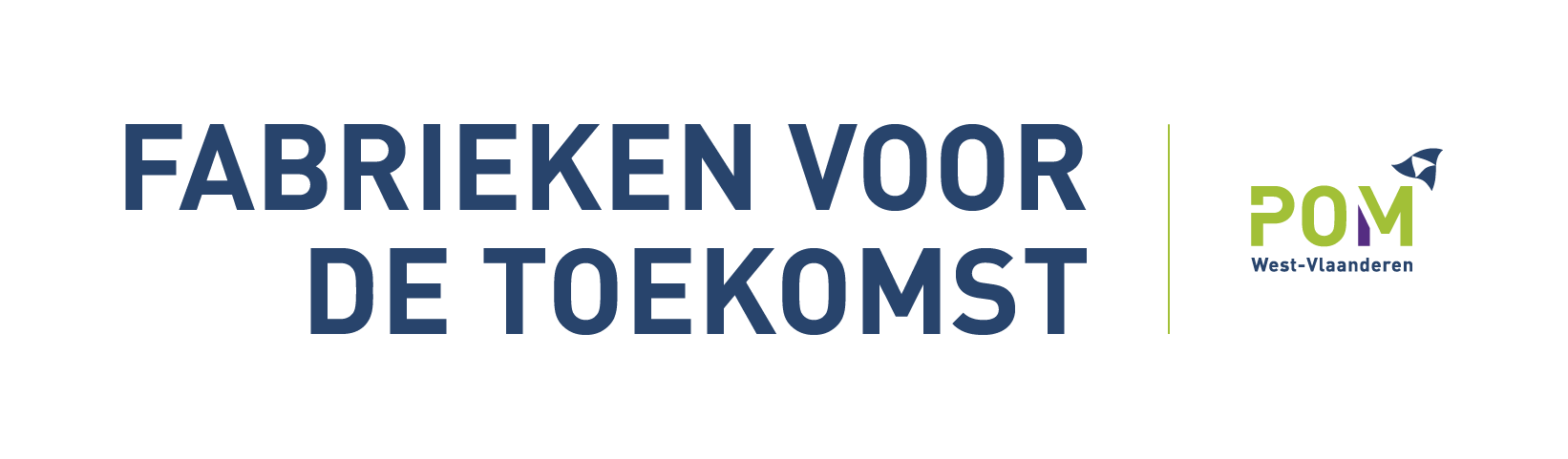 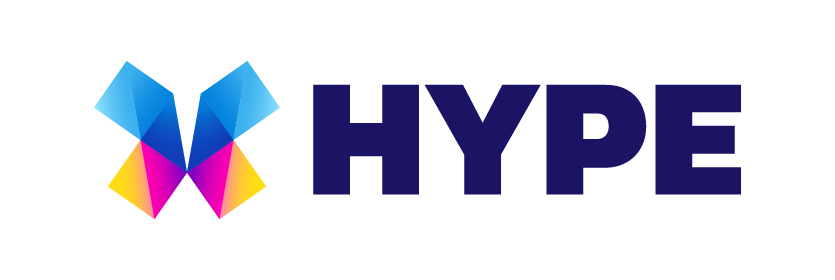 3
Voorstelling well
15 mei 2023
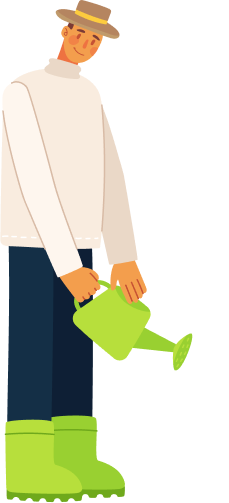 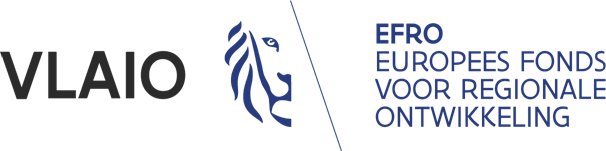 Ontstaan
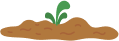 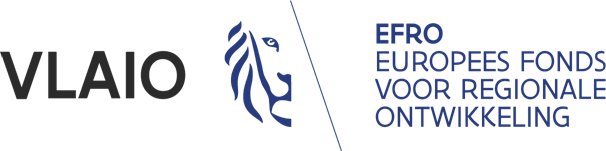 Maatschappelijke nood
Toename van aantal mensen met psychische problemen
1/3 (2021) Belgen heeft jaarlijks klachten van psychisch onwelbevinden t.o.v 1/4 (2008)
1/3 Belgen wordt ooit geconfronteerd met psychische problemen
5
5
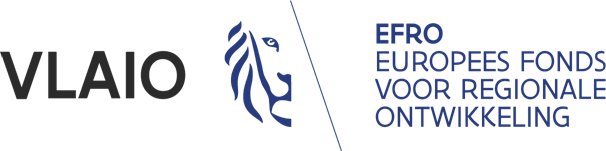 Maatschappelijke nood
Toename van aantal mensen met psychische problemen
700.000/6,6 miljoen Vlamingen: ernstig psychische problemen
Vlaamse zelfmoordcijfers bij de hoogste van Europa
6
6
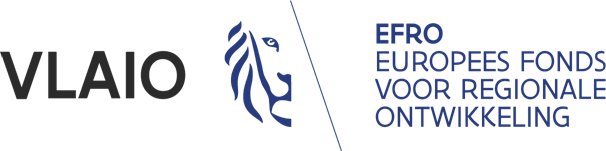 Maatschappelijke nood
Toename van wachtlijsten in de ggz
Gemiddelde wachttijd bij CGG’s

2013: 46 dagen
2018: 53 dagen
2020: 103 dagen

Gemiddelde wachttijd bij privé-therapeuten: 1.5 maand
Wachttijden komen de zorgcontinuïteit
 niet ten goede
7
7
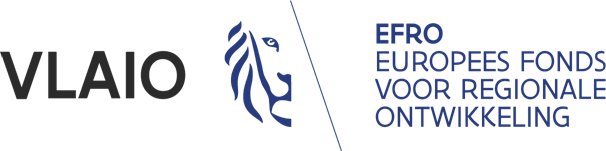 Het E-health platform Well
Een digitaal behandel- of e-health platform 
bestaande uit :
6-wekenprogramma’s
psycho-educatie, technieken en opdrachten 
vragenlijsten, video’s, teksten, geluidsfragmenten en online follow-up
rond de meest voorkomende problematieken
8
Voorstelling well
15 mei 2023
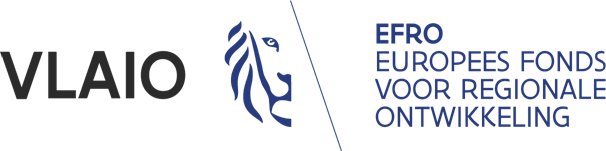 Het E-health platform Well
E-health traject
Psycholoog / zorgverlener kan makkelijk inpikken bij het online programma
De programma’s zijn opgesteld door experten in het domein. Wij gaan voor kwalitatieve programma’s om het individu en daaruit resulterend het bedrijf verder te helpen.
6 weken lang kan u het programma volgen
Dagboek kan worden bijgehouden met op maat vragen op basis van u progressie
Opdrachten en ondersteunende vragenlijsten en documenten
Programma blijft beschikbaar
9
Voorstelling well
15 mei 2023
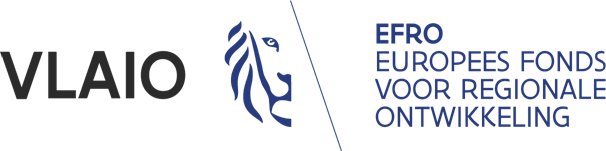 Onze doelgroep
Een digitaal behandelplatform voor:
de professional 
het individu
bedrijven
10
Voorsteling Well
15 mei 2023
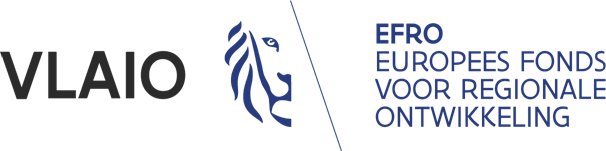 De professional
de hulpverlener die de persoon die reeds in behandeling is 
     én aanvullend op zijn huidig traject,
     aan de slag wil laten gaan met een concreet programma.

Deze wordt bereikt via de zorgsector:
die dit als voortraject op een behandeling inzet (cfr. wachtlijsten)
die dit als een vervolgtraject zien op een behandeling inzet (cfr. nazorg)
die dit tijdens een behandeling inzet
11
11
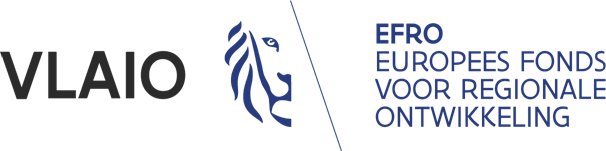 Doelstelling
Het creëren van zorgcontinuïteit binnen de geestelijke gezondheidszorg 
door het aanbieden van een e-health traject 
dat door de hulpverlener kan ingezet woorden voor, tijdens en na de behandeling.
12
12
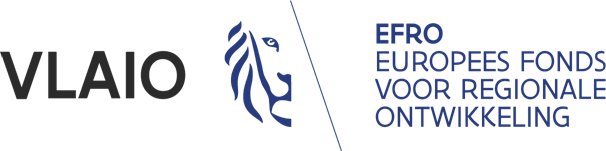 Het individu
de persoon met een psychisch onwelbevinden 
     (licht tot matige problematiek) die (nog) niet de weg 
     heeft gevonden naar de ggz, die op zoek is naar praktische tips, 
     info en vooral zelf aan de slag wil gaan met zijn probleem.

psychisch onwelbevinden is aanwezig bij 1/3 ouder dan 18 jaar. 
80% van de Vlamingen is meerderjarig; 
     
      potentieel max. bereik: 1.760.000 individuen

een traject kan doorlopen worden met of zonder online ondersteuning van een psycholoog
13
13
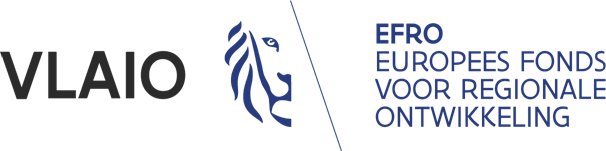 Doelstelling
Het verbeteren van het mentaal welzijn (individu) door zelf, 
al dan niet met ondersteuning van een onlinepsycholoog, 
aan de slag te gaan met je klachtenpatroon door het vergroten
van het zelfinzicht hoe het probleem in elkaar zit, 
wat je er kan aan doen en hoe je dit stapsgewijs kan aanpakken.
14
14
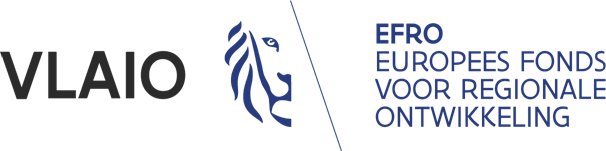 Bedrijven
Het platform is inzetbaar in het kader van het verbeteren 
     van het psychisch welzijn en de algemeen gezondheid van de 
     werknemer (bv. voor HR, AGD, gezondheidsfondsen, … ) 

Van de werkende bevolking heeft ruim 7% (123.200) volwassenen                                  burn out klachten en nog 9% (158.000) zit in de gevarenzone.

Het gemiddelde aantal dagen ziekteverzuim in België is 13 dagen per werknemer, bij 1/3 keer zou dit om psychische redenen zijn. 

Een zieke werknemer kost gemiddeld 5.000 euro per maand.
15
15
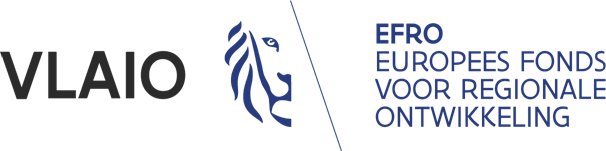 Bedrijven
Apart dashboard voor een organisatie

Mogelijkheid om medewerkers / gebruikers toegang te verlenen naar alle programma’s

Een traject kan anoniem geactiveerd worden door de werknemer 
     die via de werkgever toegang krijgt tot de verschillende trajecten.

Roadmap om organisatie nog meer insights en mogelijkheden aan te bieden.
16
16
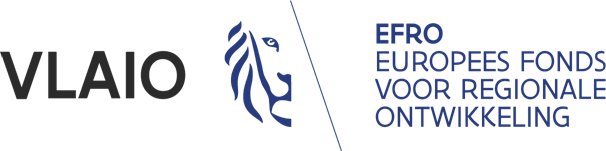 Doelstelling
Het verbeteren van het welzijn op de werkvloer (bedrijven) 
door de werknemer mogelijkheid te geven om anoniem aan de slag te gaan
met klachten of moeilijkheden die het persoonlijk emotioneel of 
fysiek welbevinden in de weg staan waardoor het ziekteverzuim in het bedrijf afneemt
en hierdoor het ziekteverzuim doen afnemen.
17
17
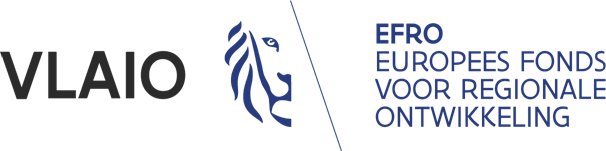 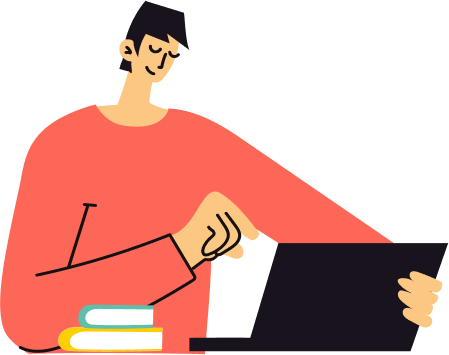 E-health platform Well
19
Voorstelling well
15 mei 2023
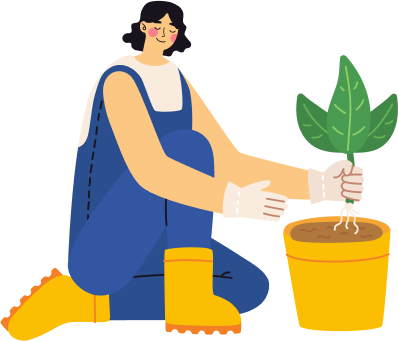 Evolutie
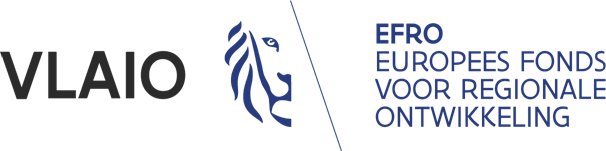 Patiënt Centraal
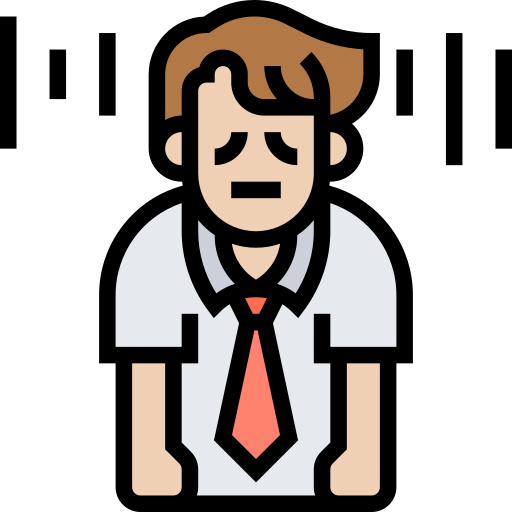 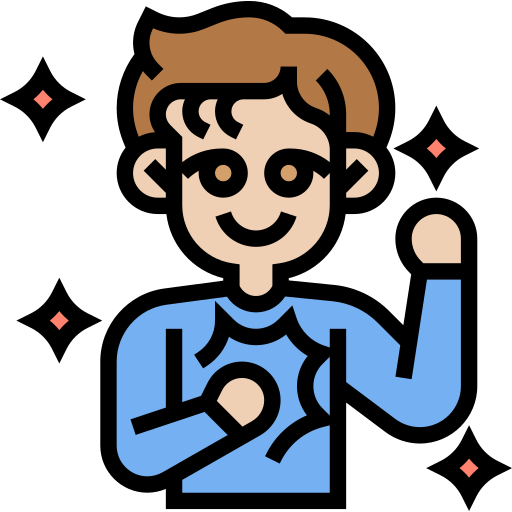 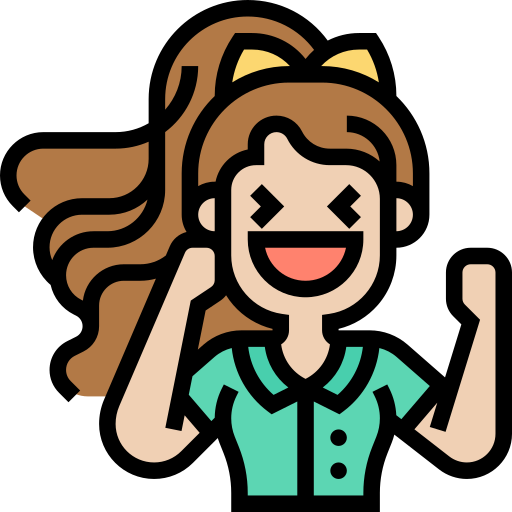 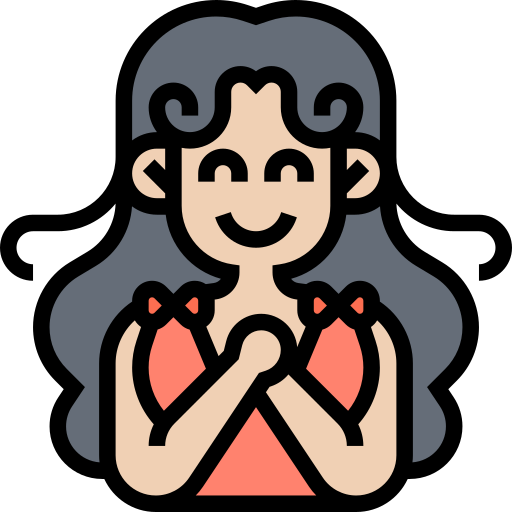 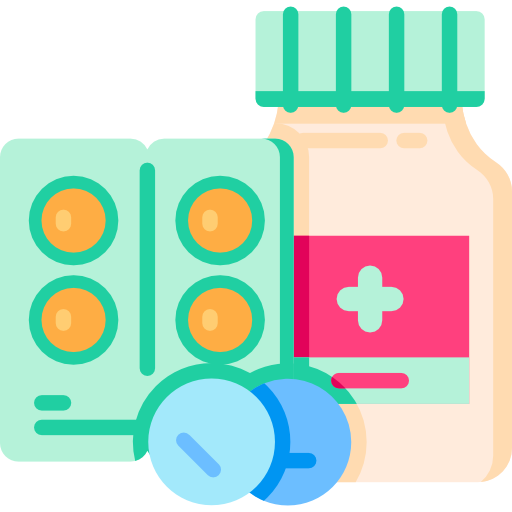 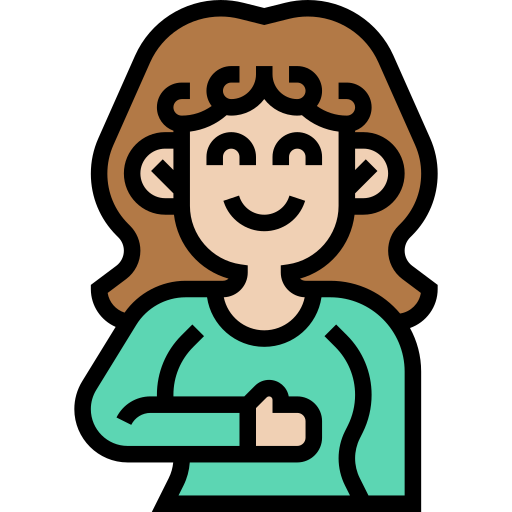 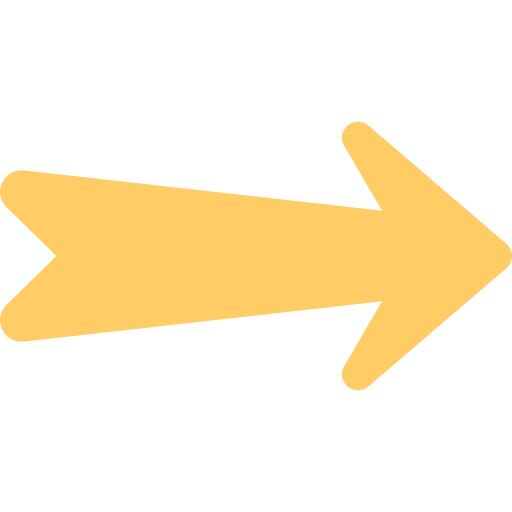 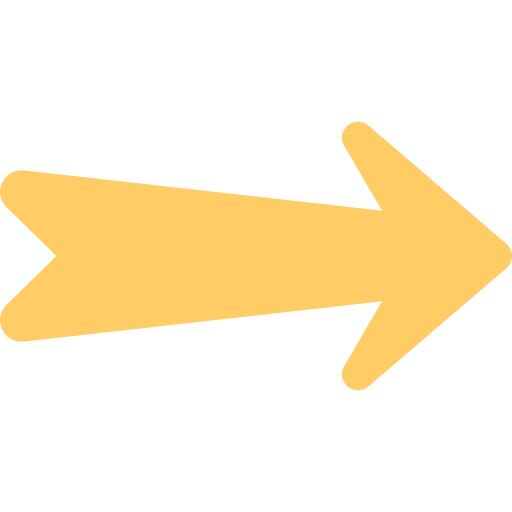 Resultaat focus
Gericht op omgevingvan individu
Product focus
Gericht op individu
Impact focus
Well gaat van een product naar een resultaat gedreven oplossing met ambitie voor impact.
21
21
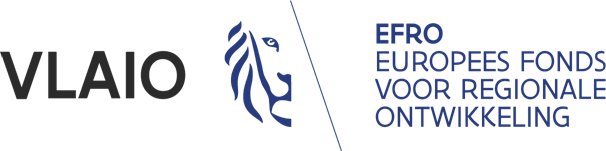 Go for impact
Welzijn van elke patiënt/burger
Voor burger/individu
Gen Z bewust van welzijn maar iedereen bewust maken
Laagdrempelig
Middelen (wellplatform met trajecten en consultaties) aanbieden
Personaliseren van de middelen en aanpak

Voor omgeving (persoonlijk en werk) 
Cultuur shift
Voordelen creëren (lagere ziekteverzuim / war on talent / extra legaal voordeel )
Totaalaanbod voor een geïntegreerd welzijnsbeleid 
Evidence based oplossing met gebruik van de pdca cycle
Anonieme data als analysemiddel voor omgevingen
Anonieme data als optimalisatie voor aanbod

Voor overheid
Beleidsmakers met bewijs voorleggen om maatschappelijke impact te creëren.
Oneindige aanpak / pdca cycle
22
22
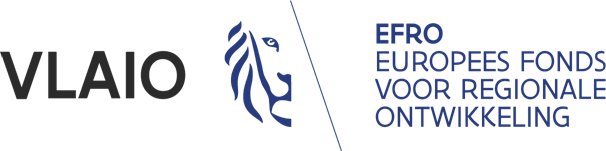 Next steps
Platform
Project
Afronden EFRO project
Bedrijfsdashboard optimaliseren
Toevoegen meerdere korte en lange programma’s
Data verzamelen en verwerken om het evidence based karakter aan te tonen
Opzetten ‘proeftuin met pioneer organisaties’
Verdere marktverkenning
Finaliseren businessmodel
Roadmap verder uitstippelen
Lancering midden 2024
23
Voorstelling well
15 mei 2023
Vragen?
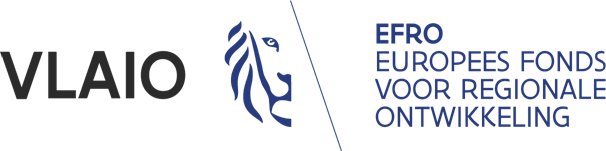 Bedankt
U kan ons steeds bereiken voor meer informatie op info@mentalwell.be
Blijf op de hoogte: mentalwell.be